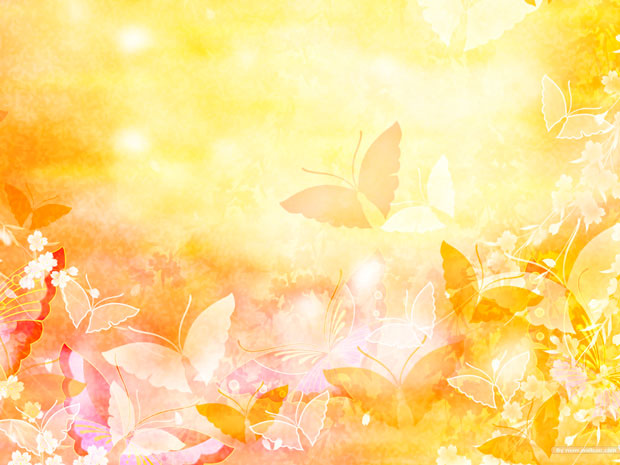 Организация развивающей предметно-пространственной среды в МКДОУ «Улыбка» с. Чиркей Буйнакского района РД
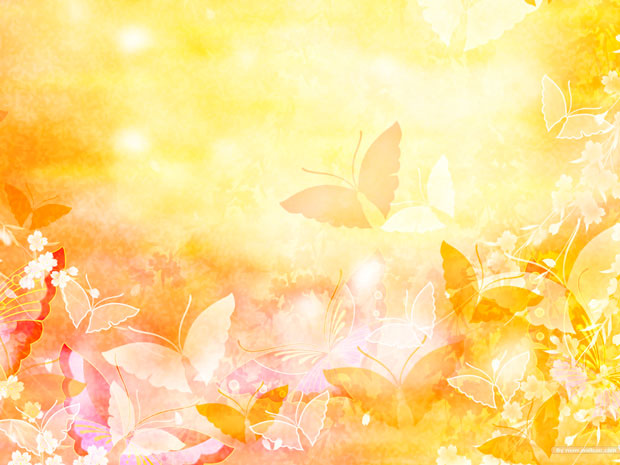 Главной задачей воспитания дошкольников являются создание у детей чувства эмоционального комфорта и психологической защищённости. В детском саду ребёнку важно чувствовать себя любимым и неповторимым. Поэтому, важным является и среда, в которой проходит воспитательный процесс. Структурно игровая среда представляет комплекс взаимосвязанных игровых секторов, стимулирующих развитие различных видов деятельности: игровой, познавательной, художественной, трудовой и др. Подобный подход полностью соответствует специфике дошкольного детства.
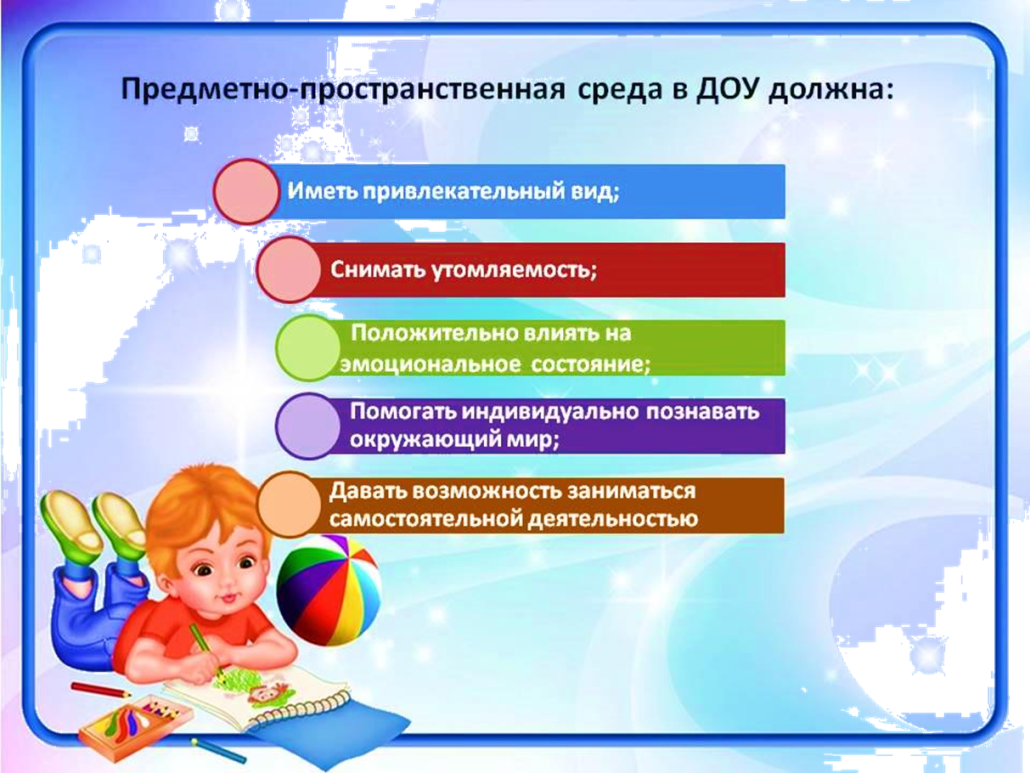 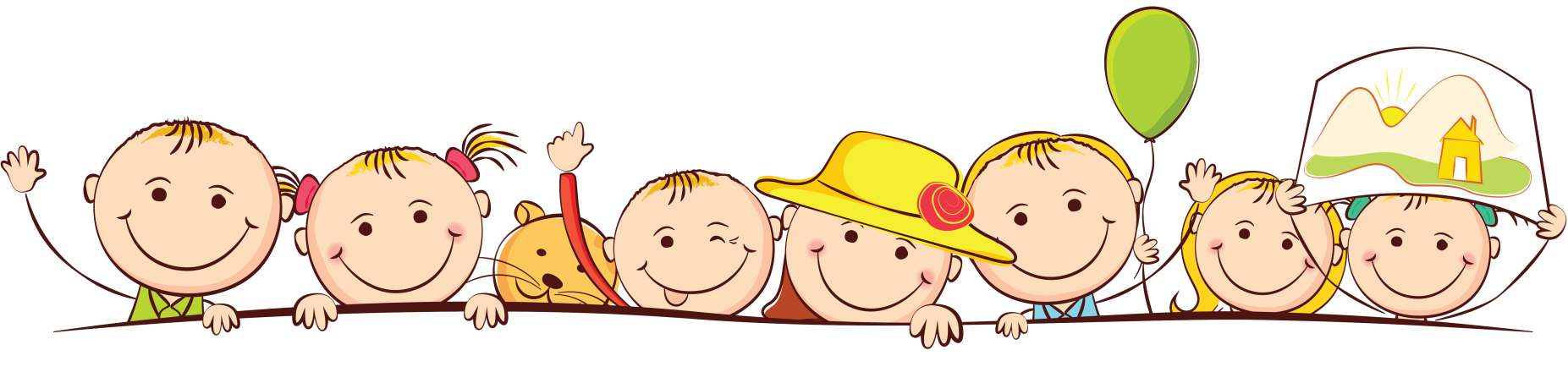 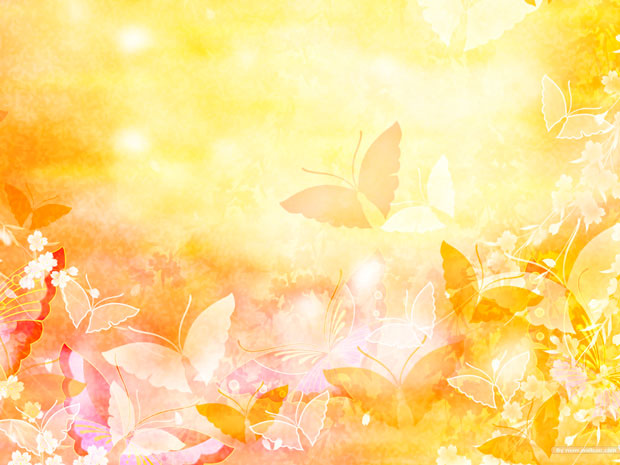 ЗОНЫ ДЛЯ ИГРОВОЙ СРЕДЫ:
Кукольный уголок, включающий предметно-образные игры бытовой тематики
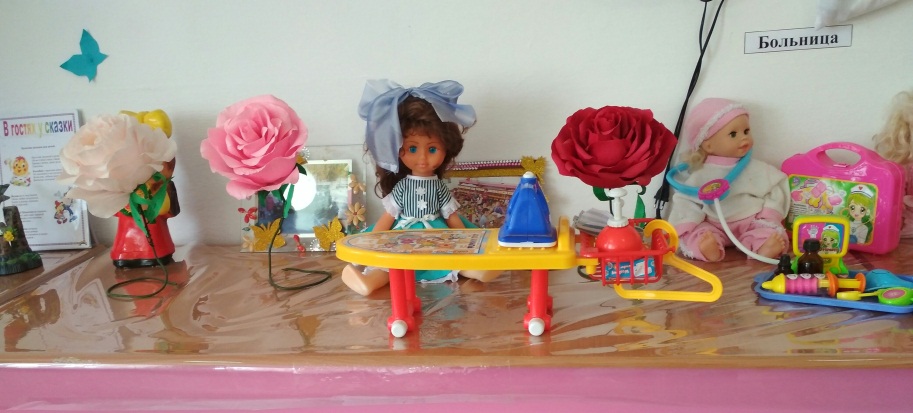 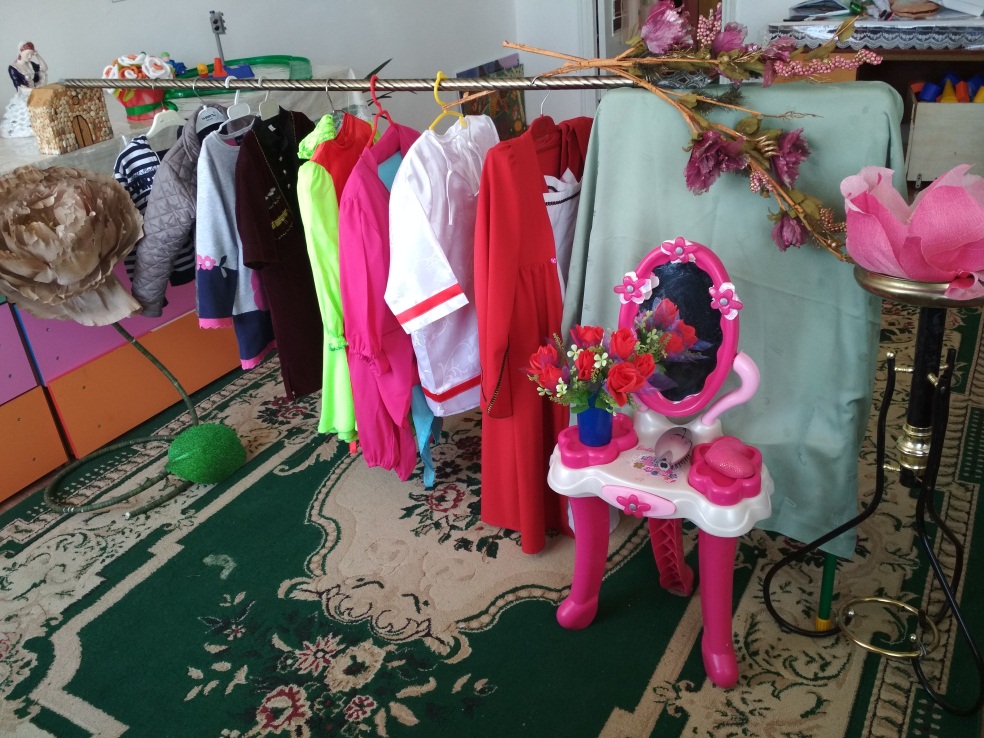 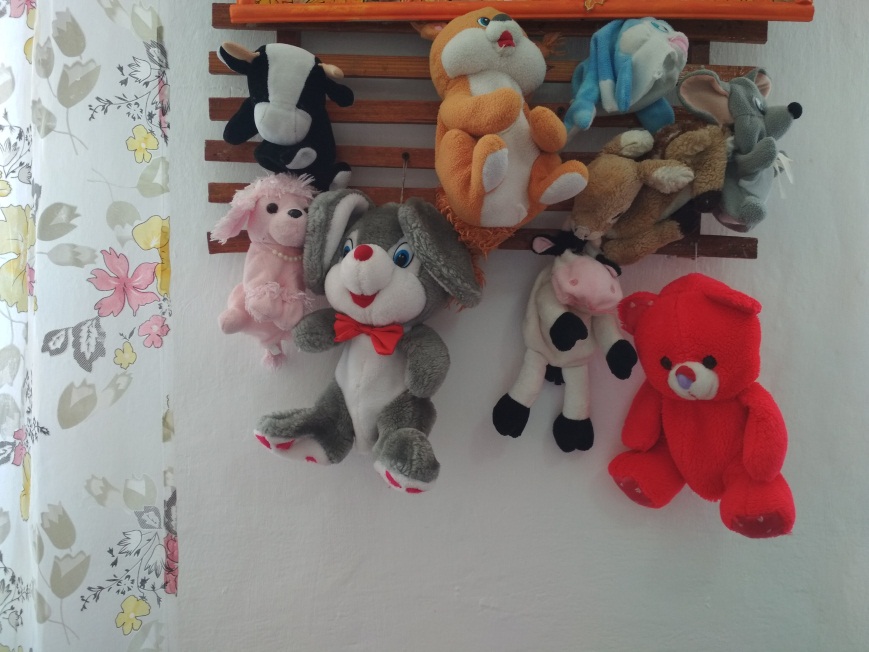 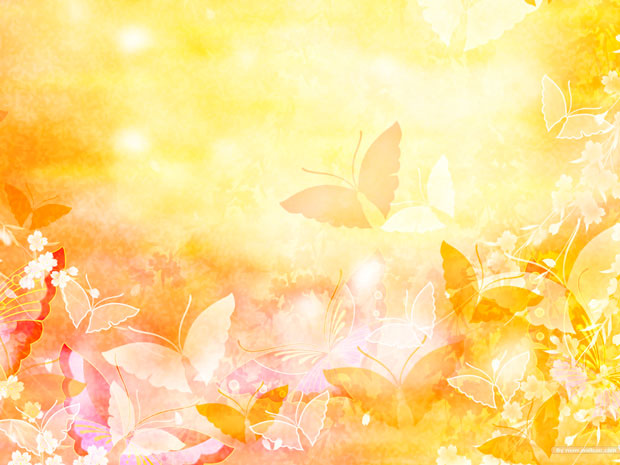 Сектор сюжетно-ролевых игр
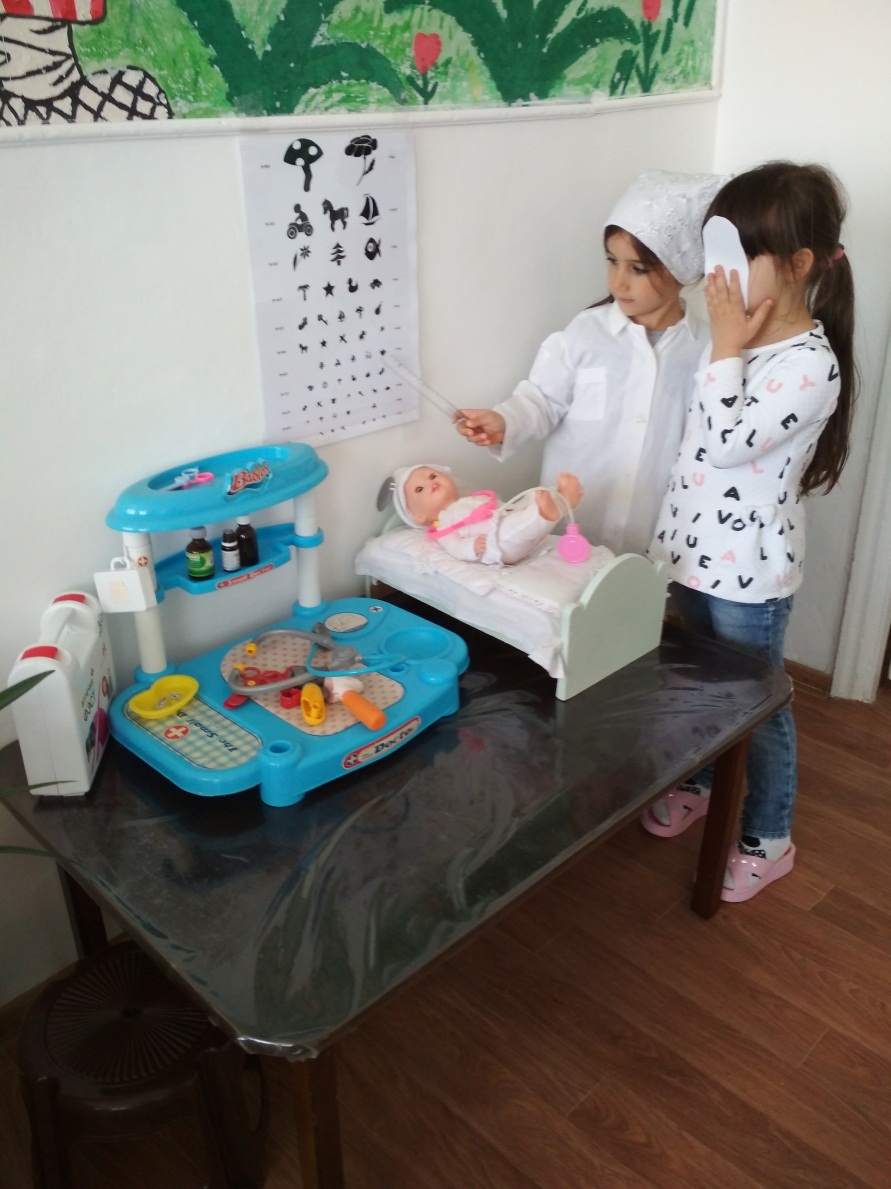 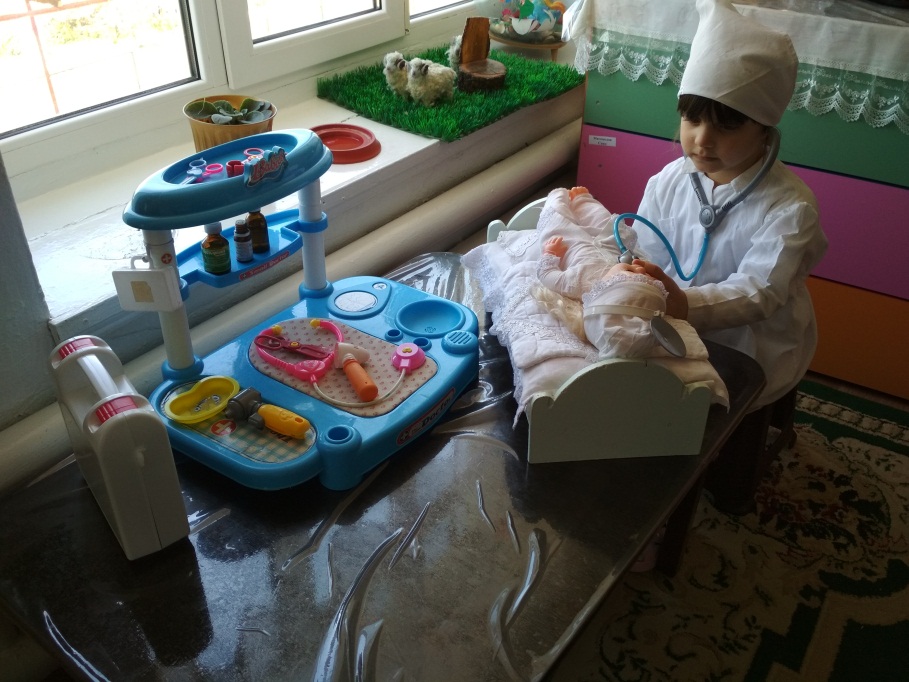 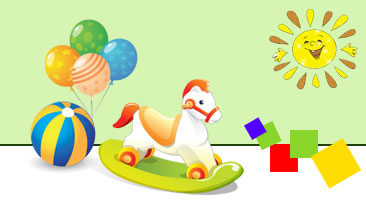 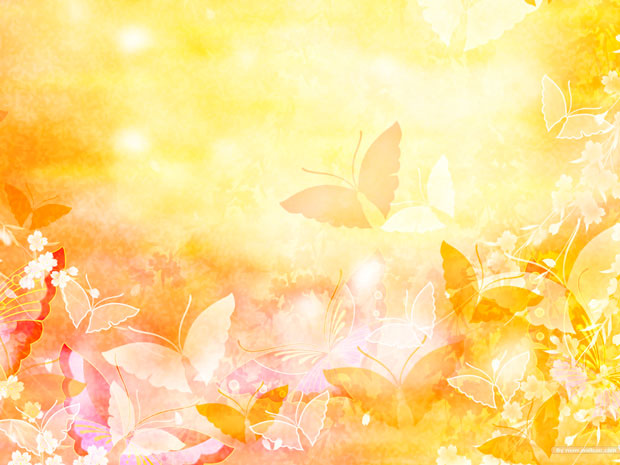 Сектор строительных игр, объединённый с игрушками транспортной тематики.
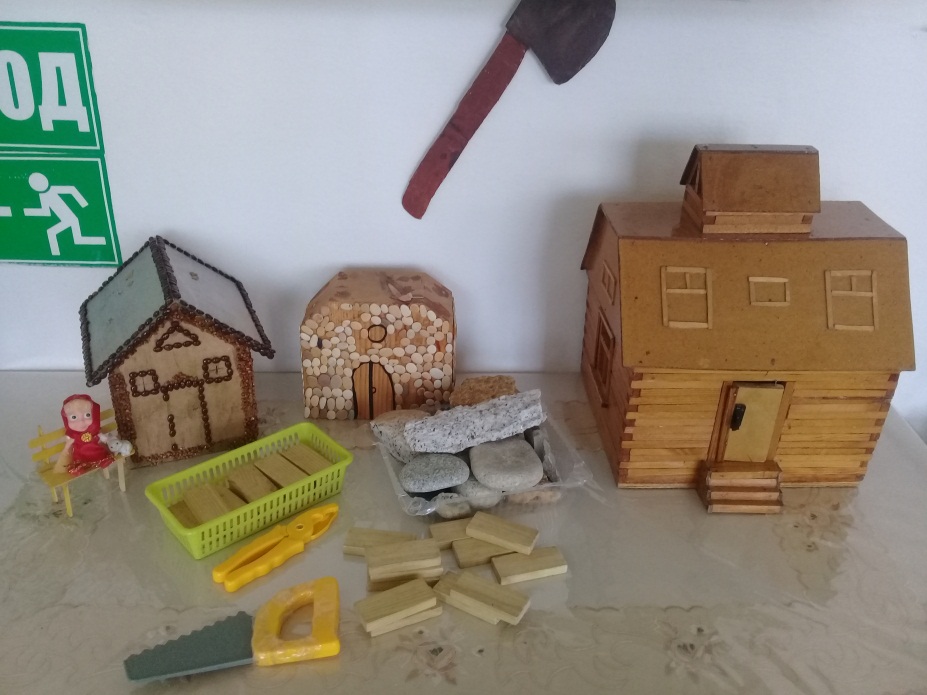 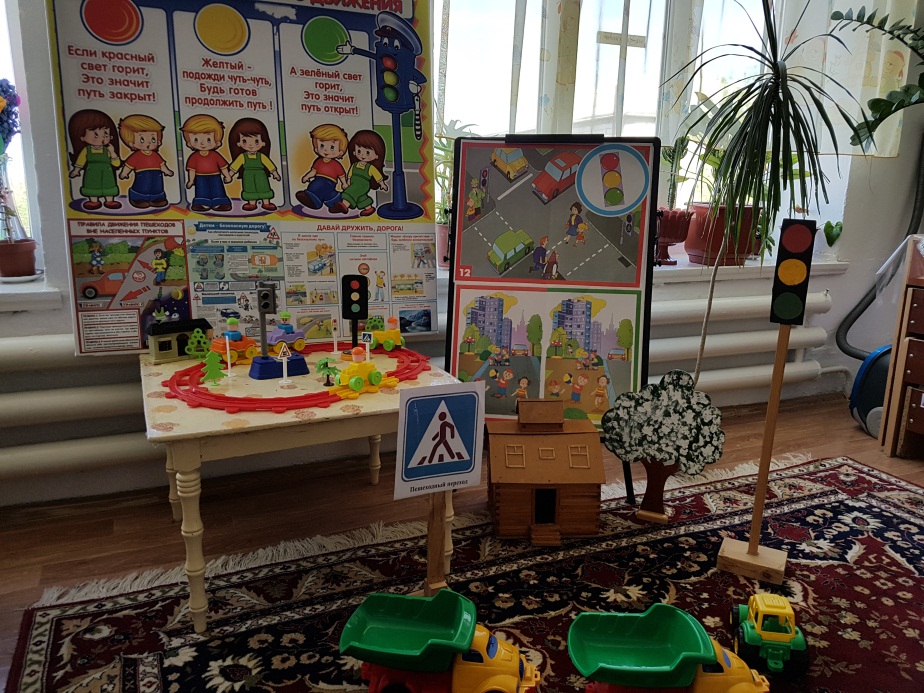 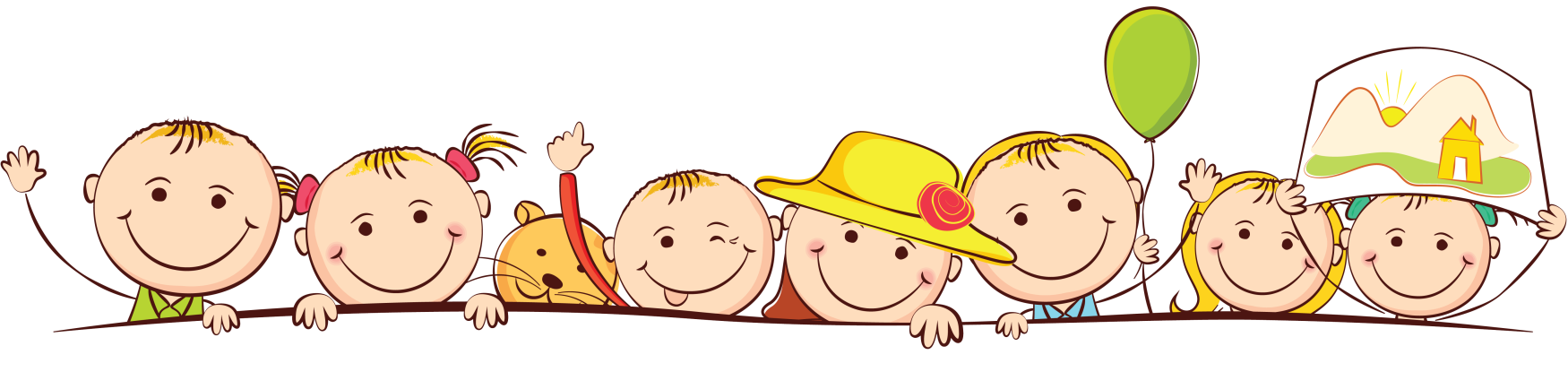 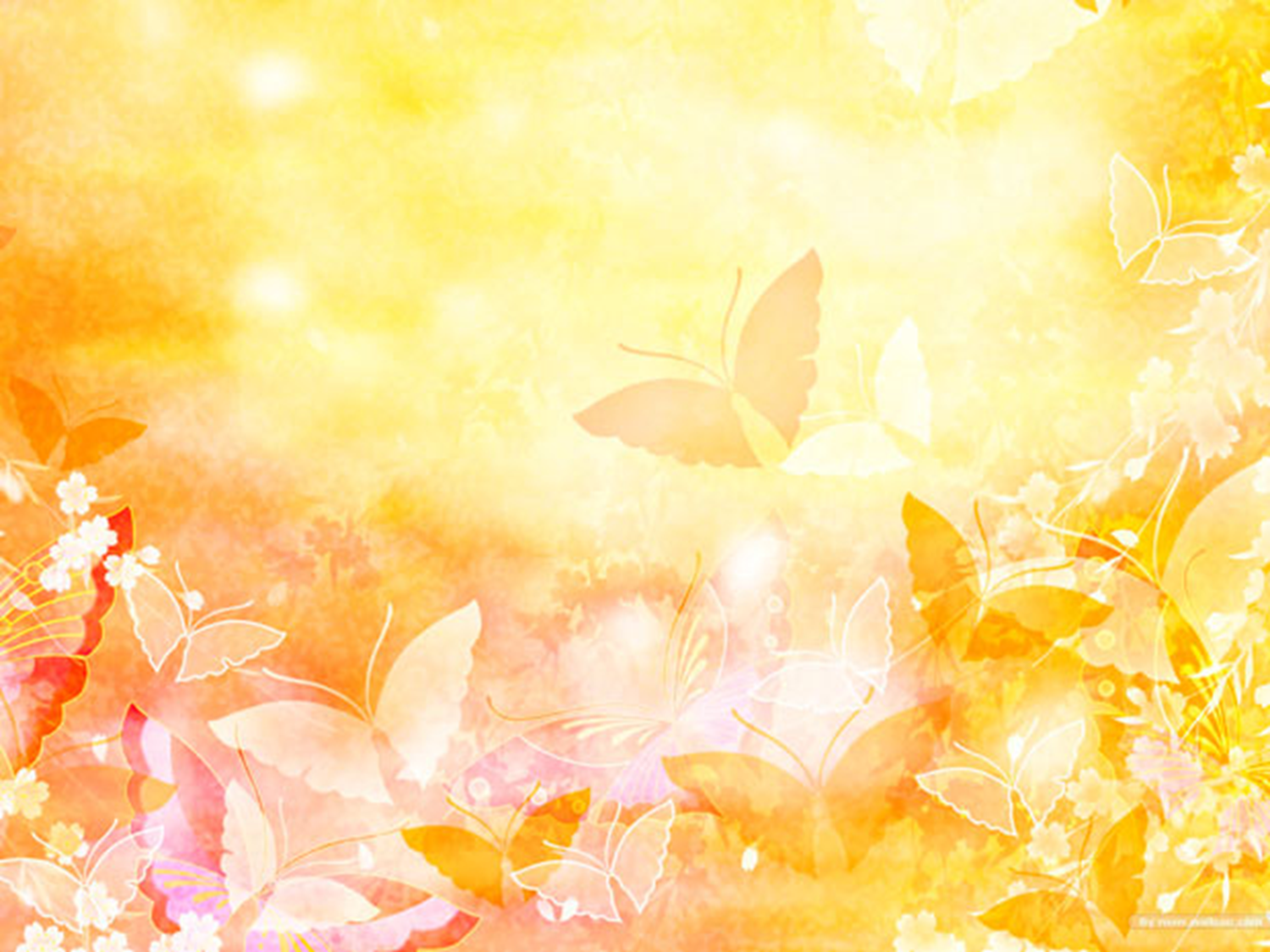 Центр безопасности дорожного движения интересен не только мальчикам, но и девочкам. Он оснащен необходимыми атрибутами к сюжетно-ролевым играм, занятиям для закрепления знаний правил дорожного движения. Это всевозможные игрушки – транспортные средства, светофор, фуражка милиционера, жезл регулировщика, макет улицы, дорожные знаки. Хорошим дидактическим пособием служит напольный коврик с разметкой улиц и дорог.
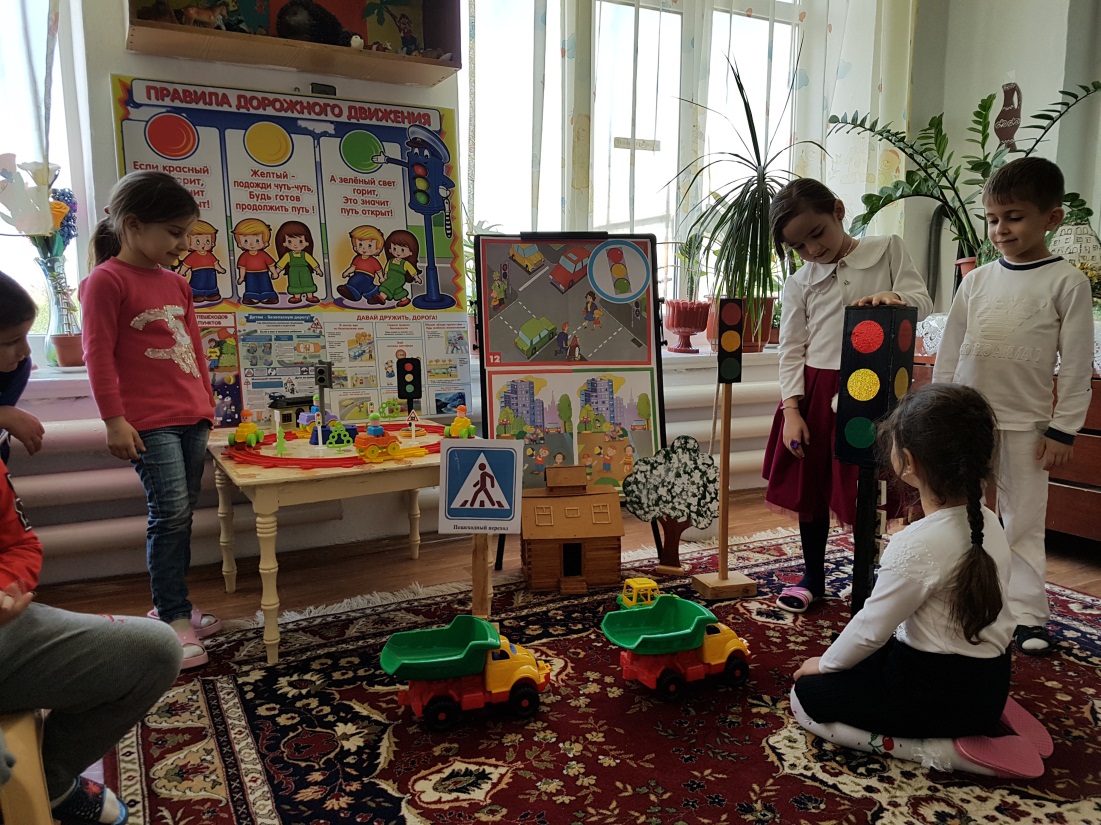 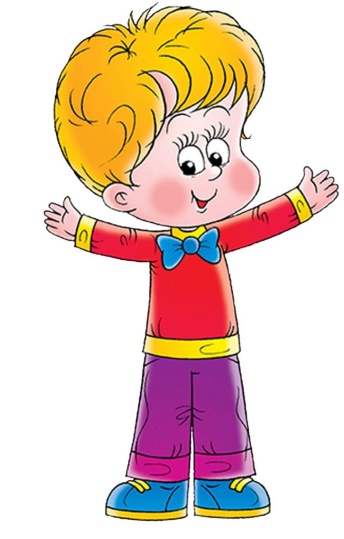 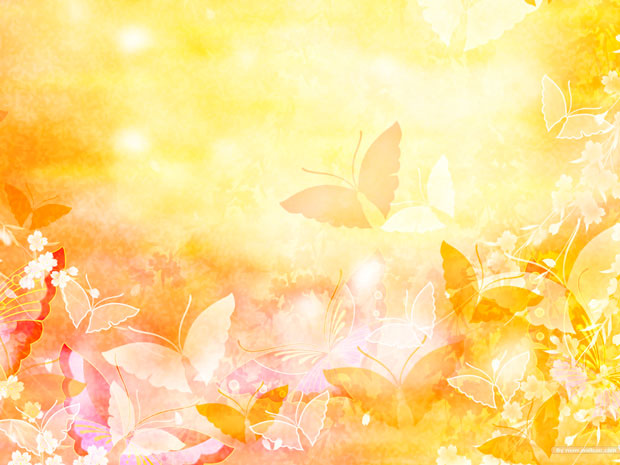 Сектор дидактических игр.
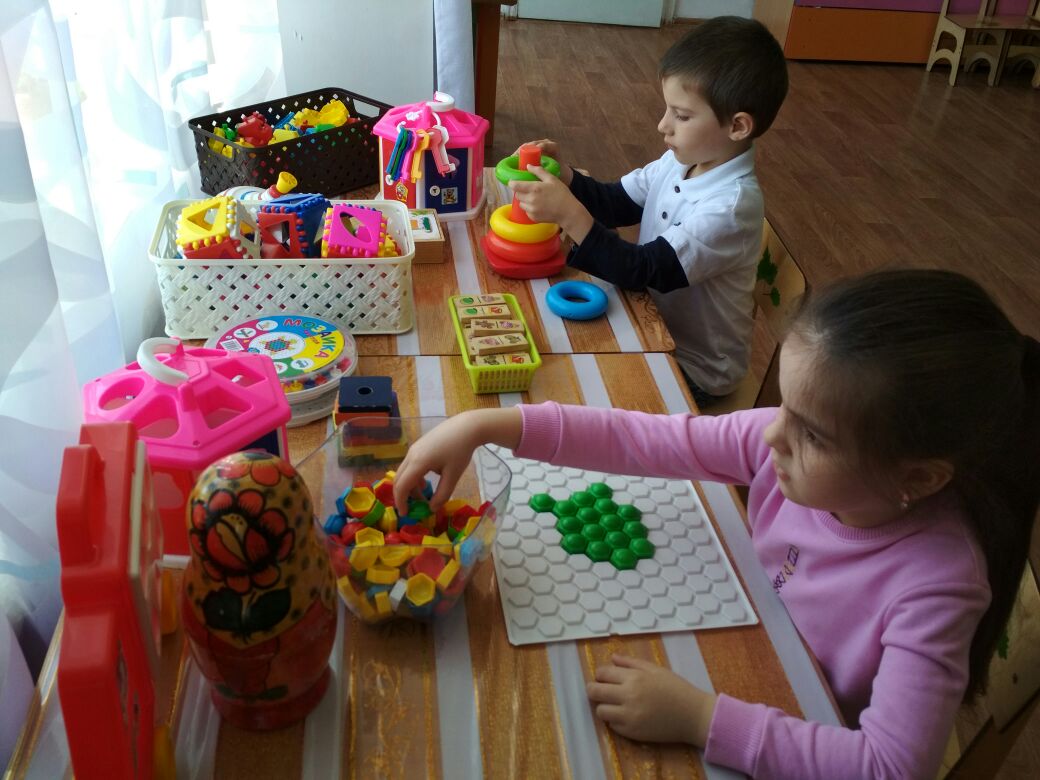 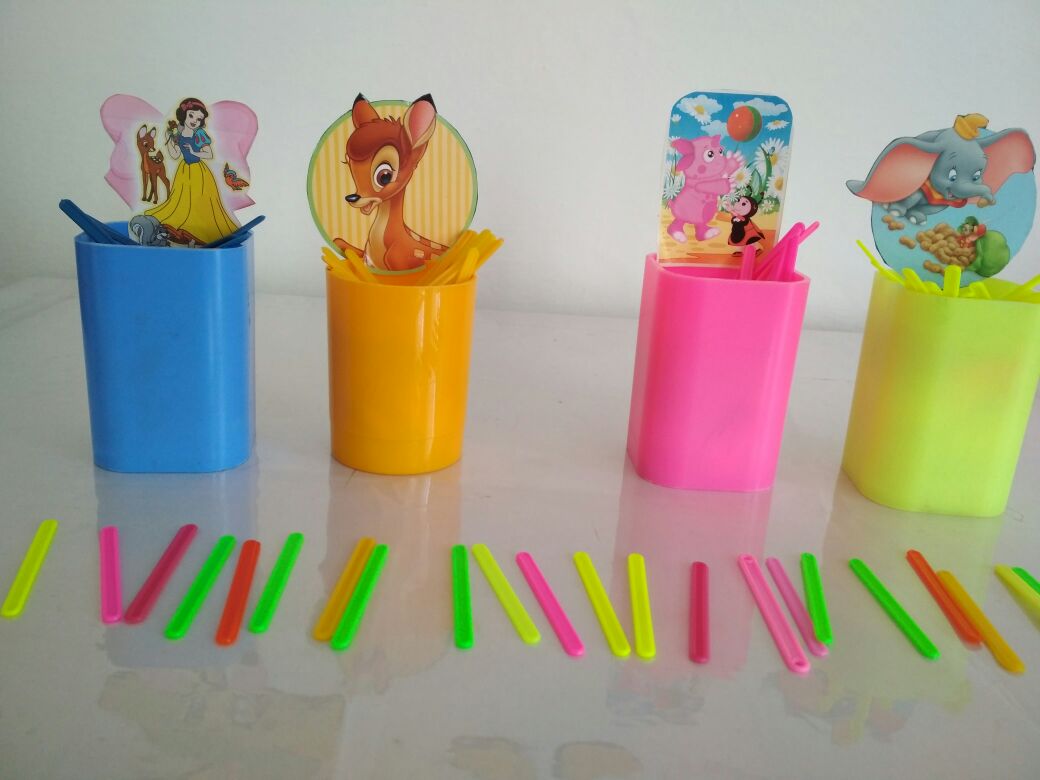 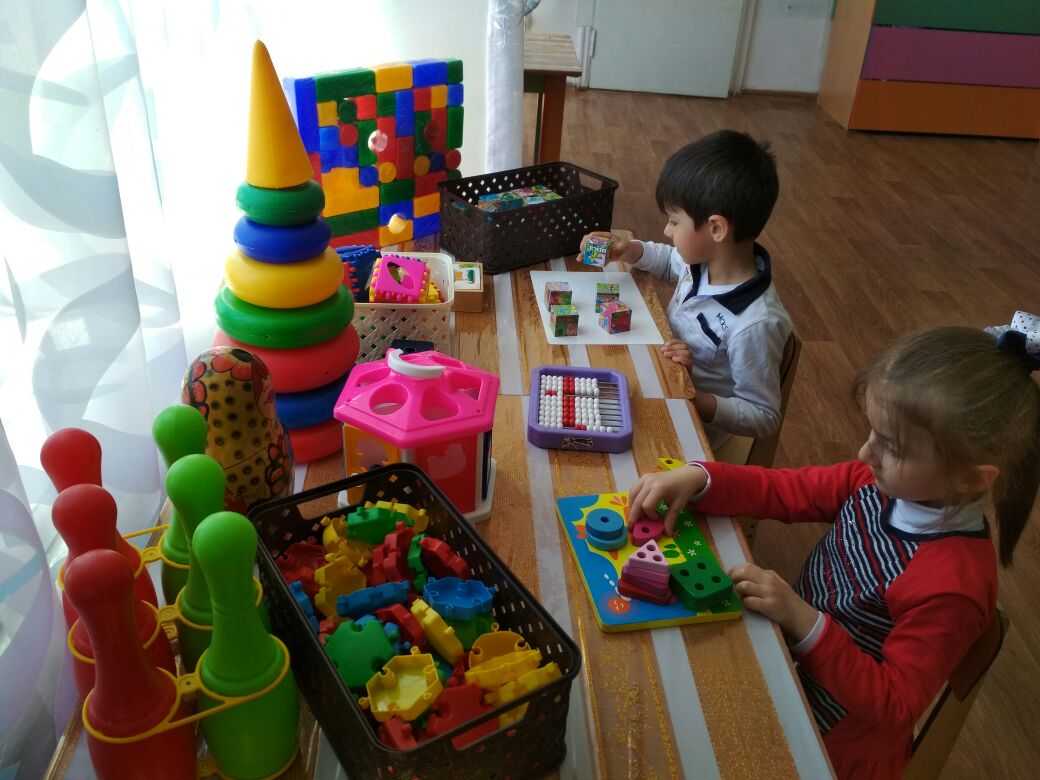 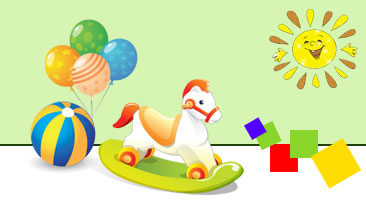 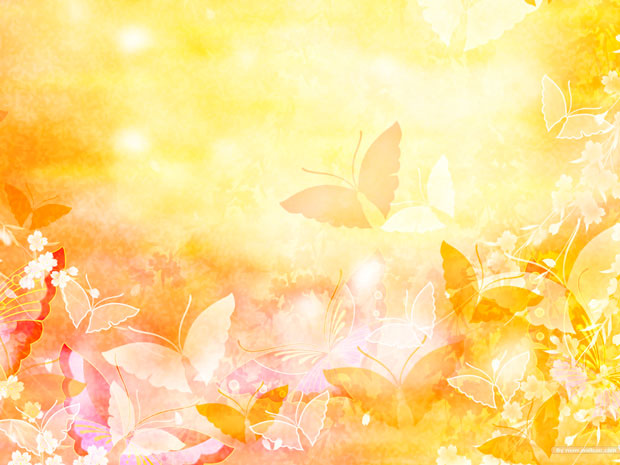 Центр конструирования способствует развитию детского творчества, конструкторских способностей. 
Островок тишины и спокойствия, как центр дидактических игр, психологической разгрузки, который располагает к созерцательному наблюдению, мечтам и тихим беседам. Ребенок чувствует себя здесь комфортно, спокойно и уютно. Этому способствуют комфортный диван, кресла, рядом любимые книги. Уют, домашняя обстановка позволяют детям комфортно расположиться и погрузиться в волшебный мир книг. В этом центре дети с удовольствием приобщаются к словесному искусству, у детей развивается художественное восприятие и эстетический вкус.
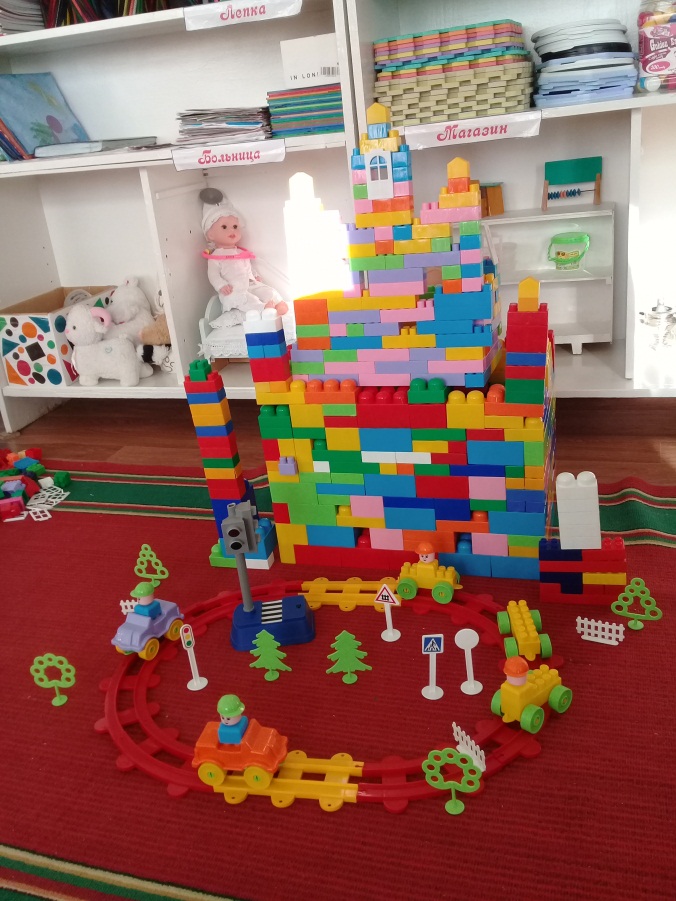 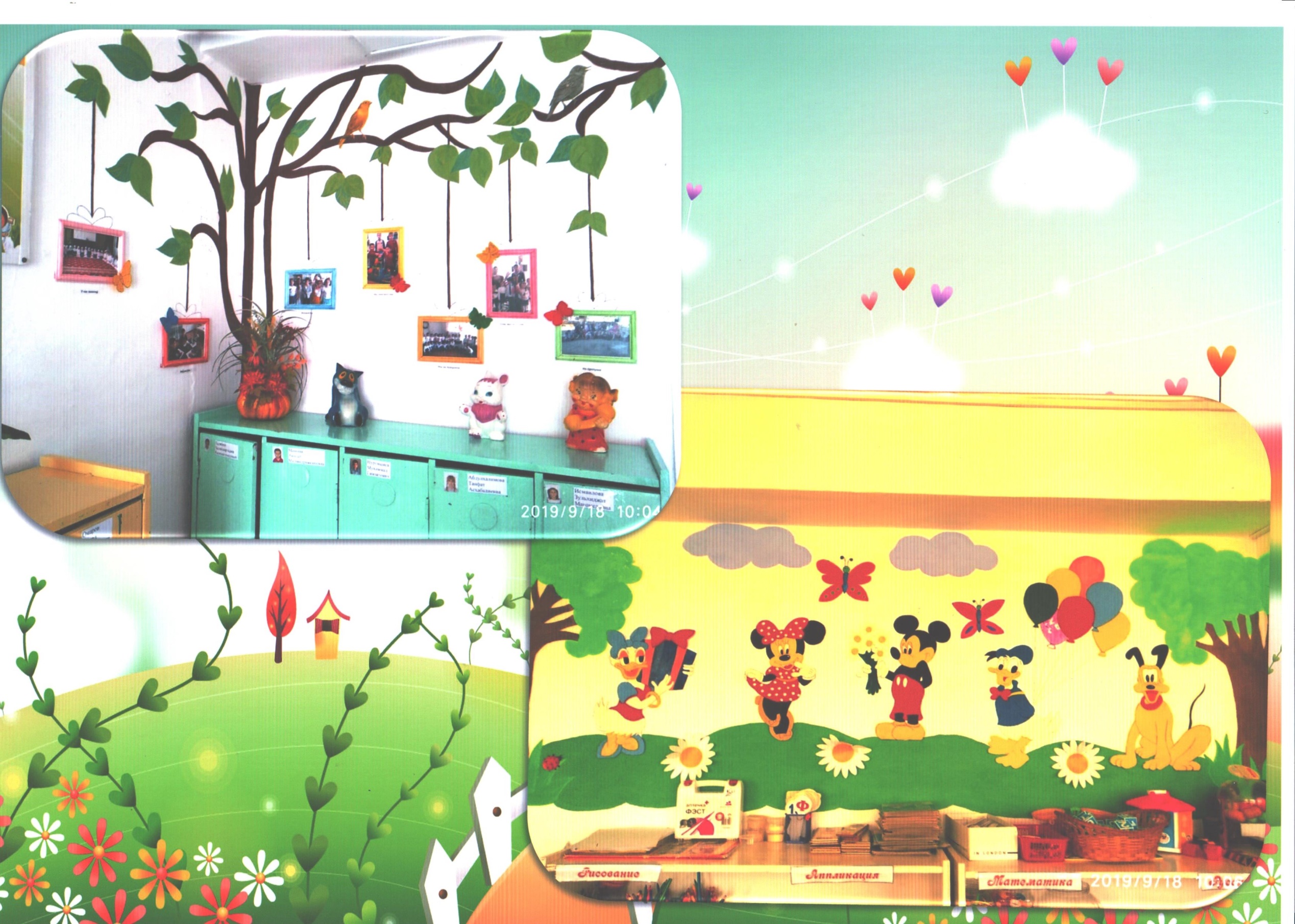 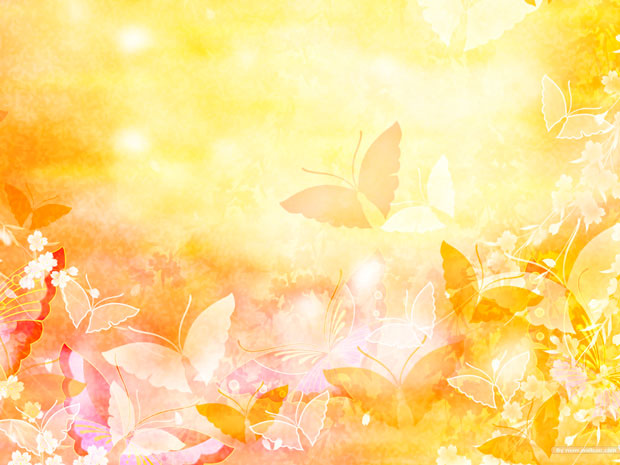 Сектор игр спортивной тематики.
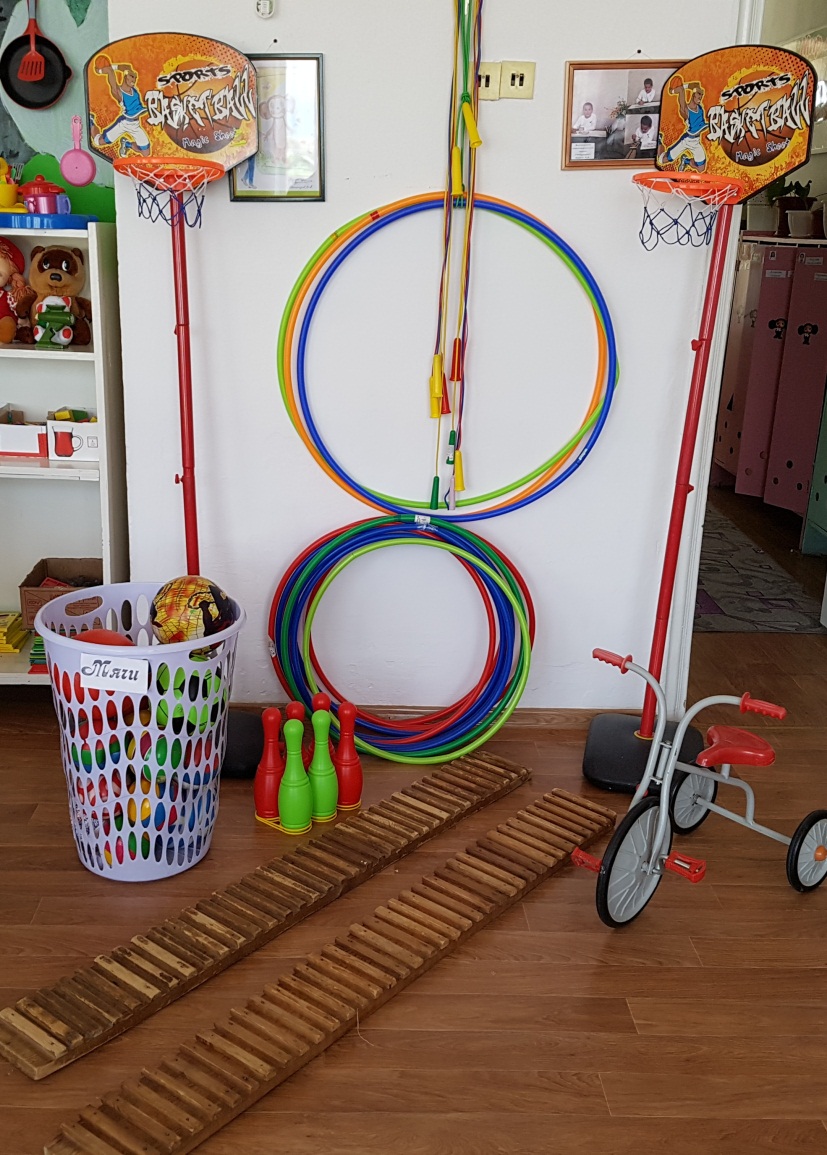 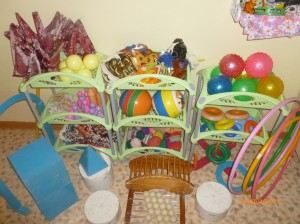 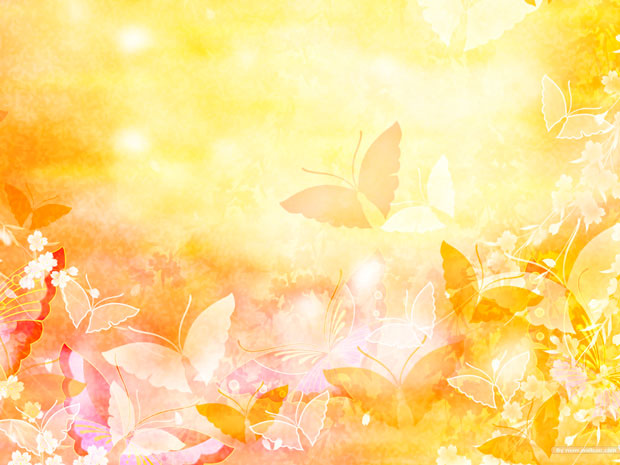 Познавательный сектор
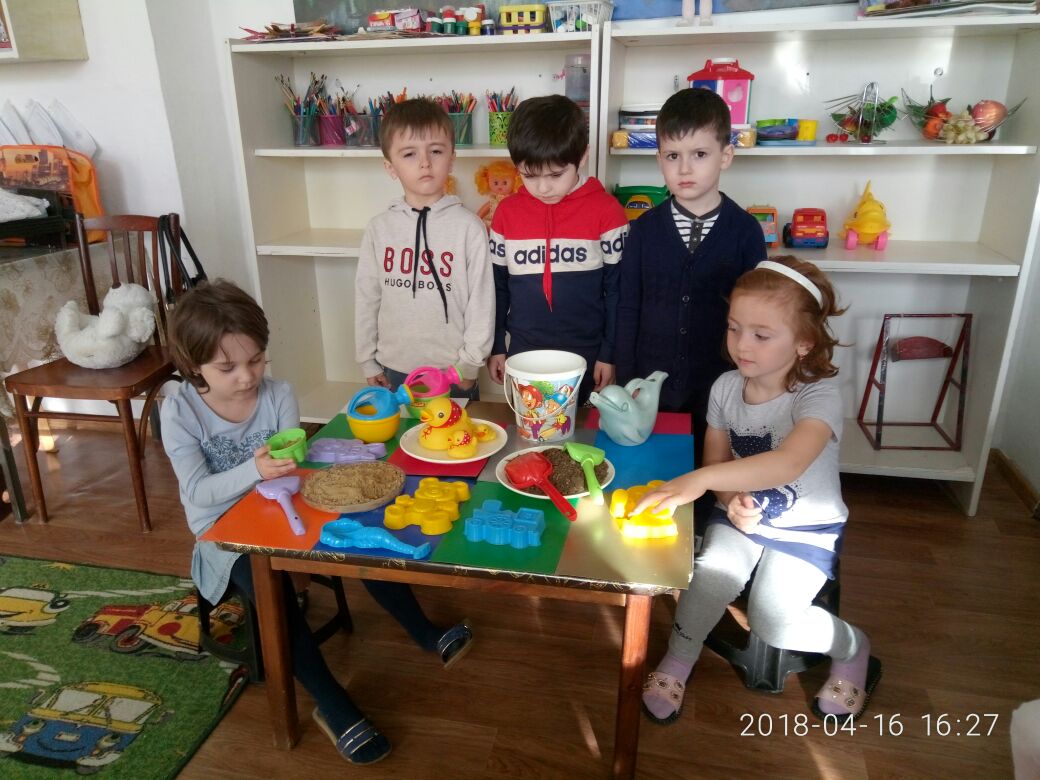 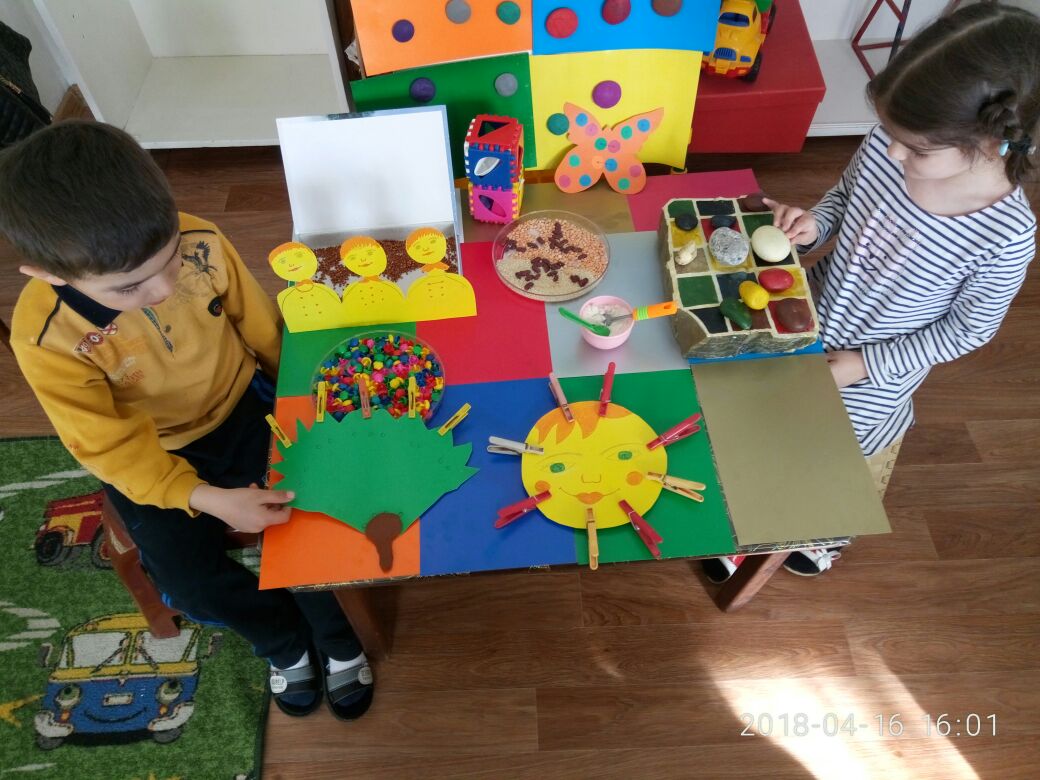 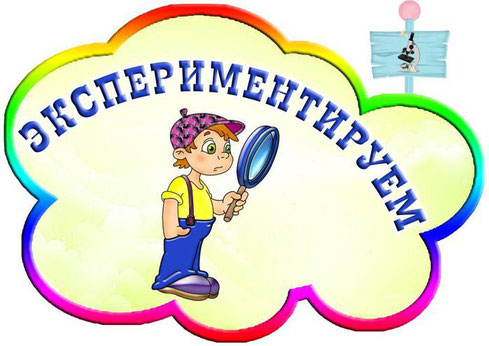 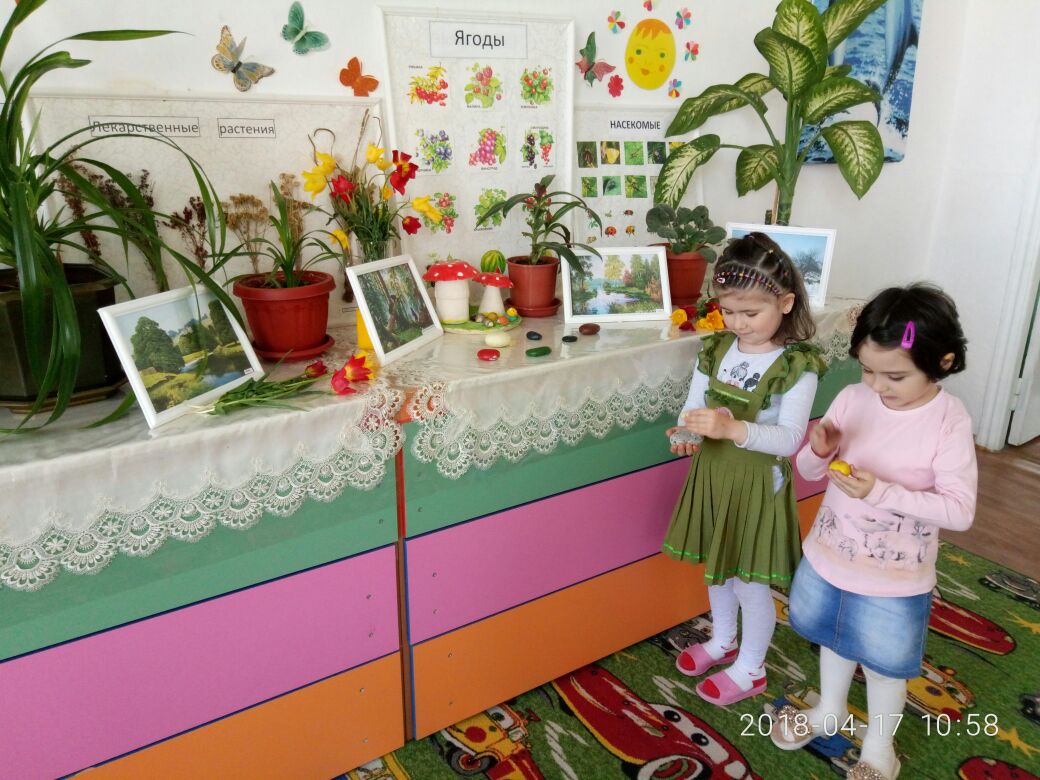 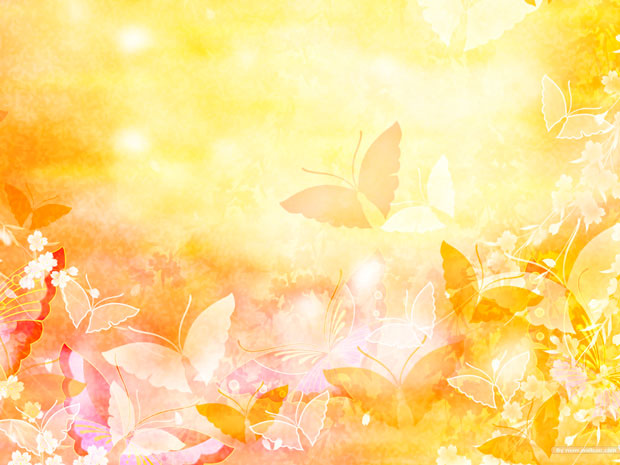 Сектор художественно - литературный
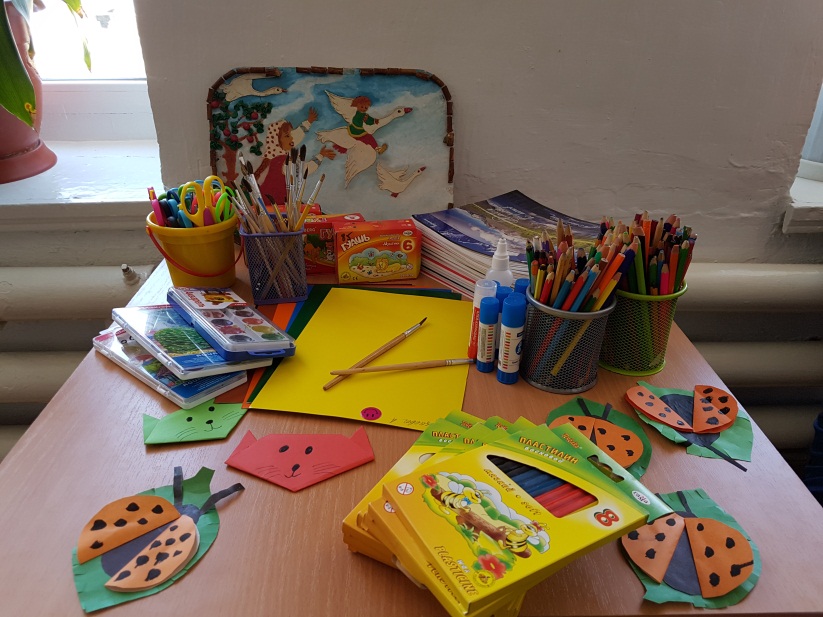 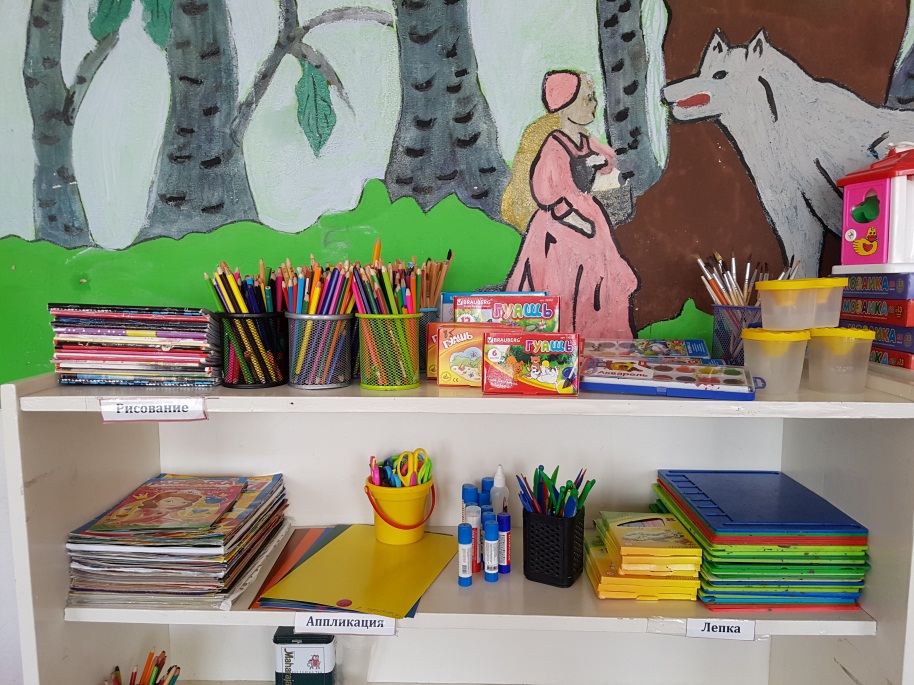 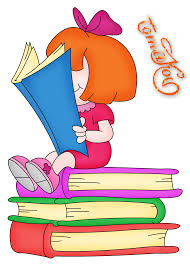 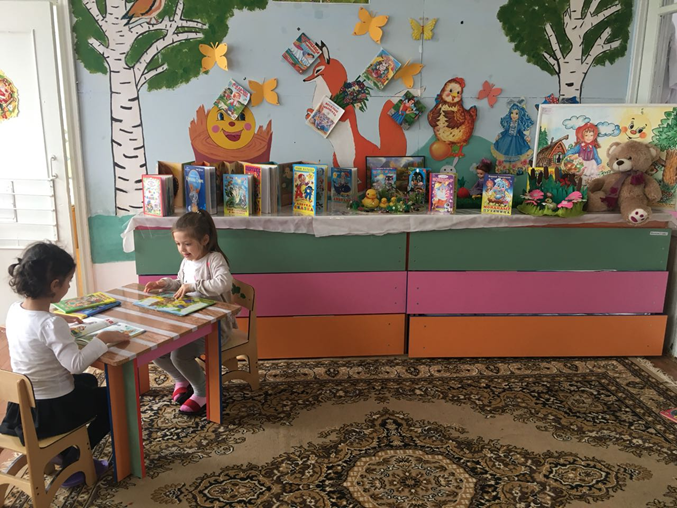